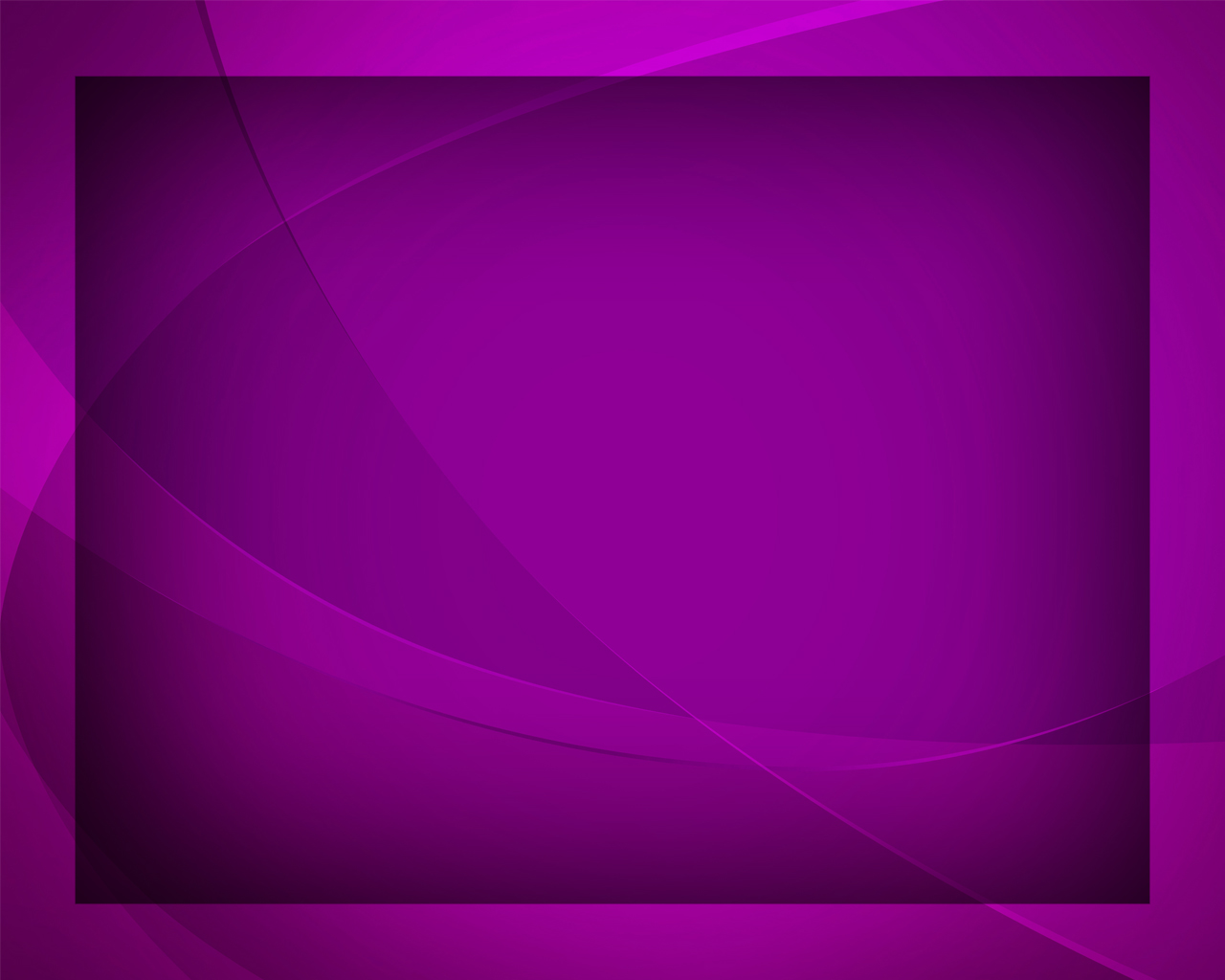 О Искупитель мой!
Гимны надежды №260
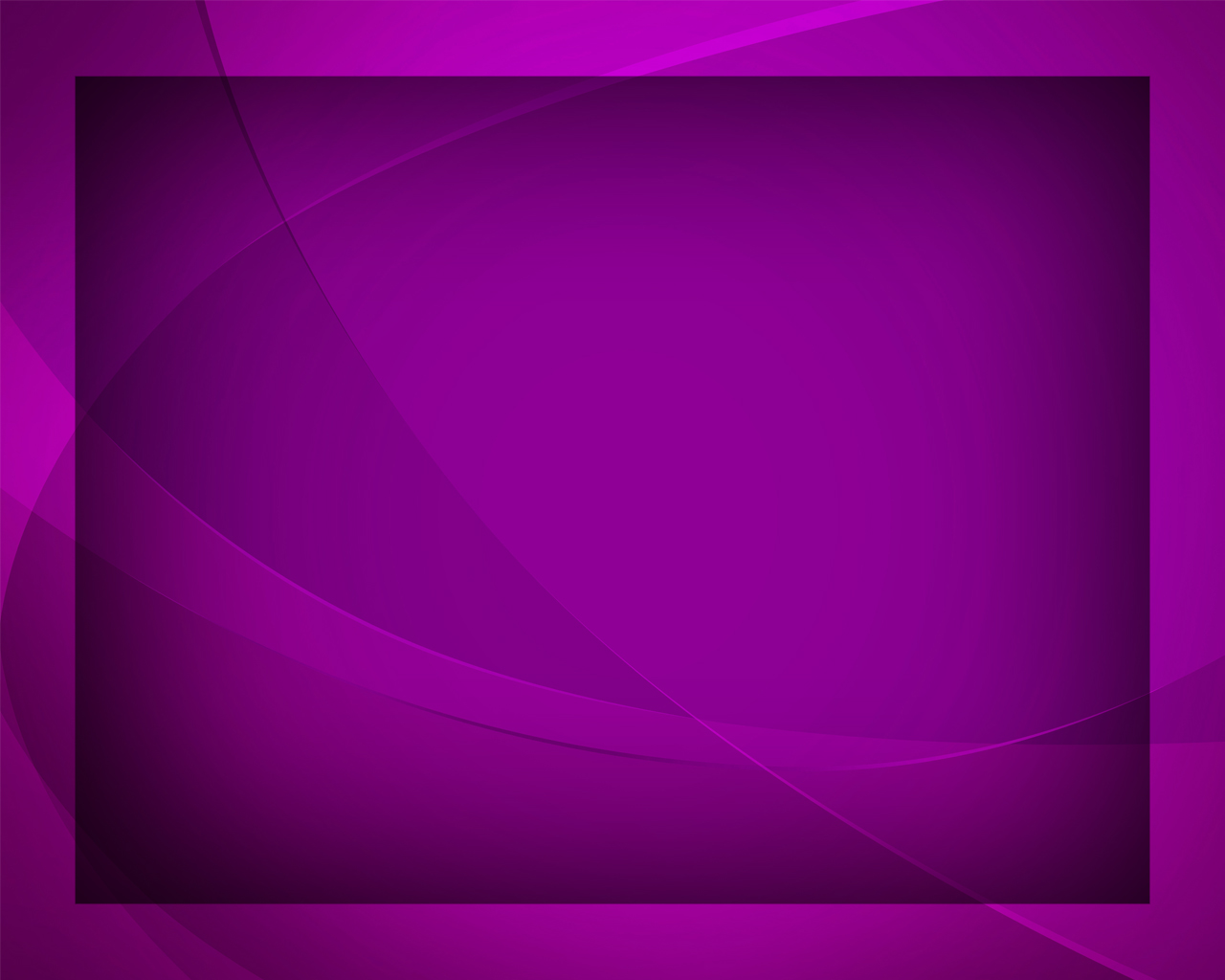 О Искупитель мой! 
На жизненном пути
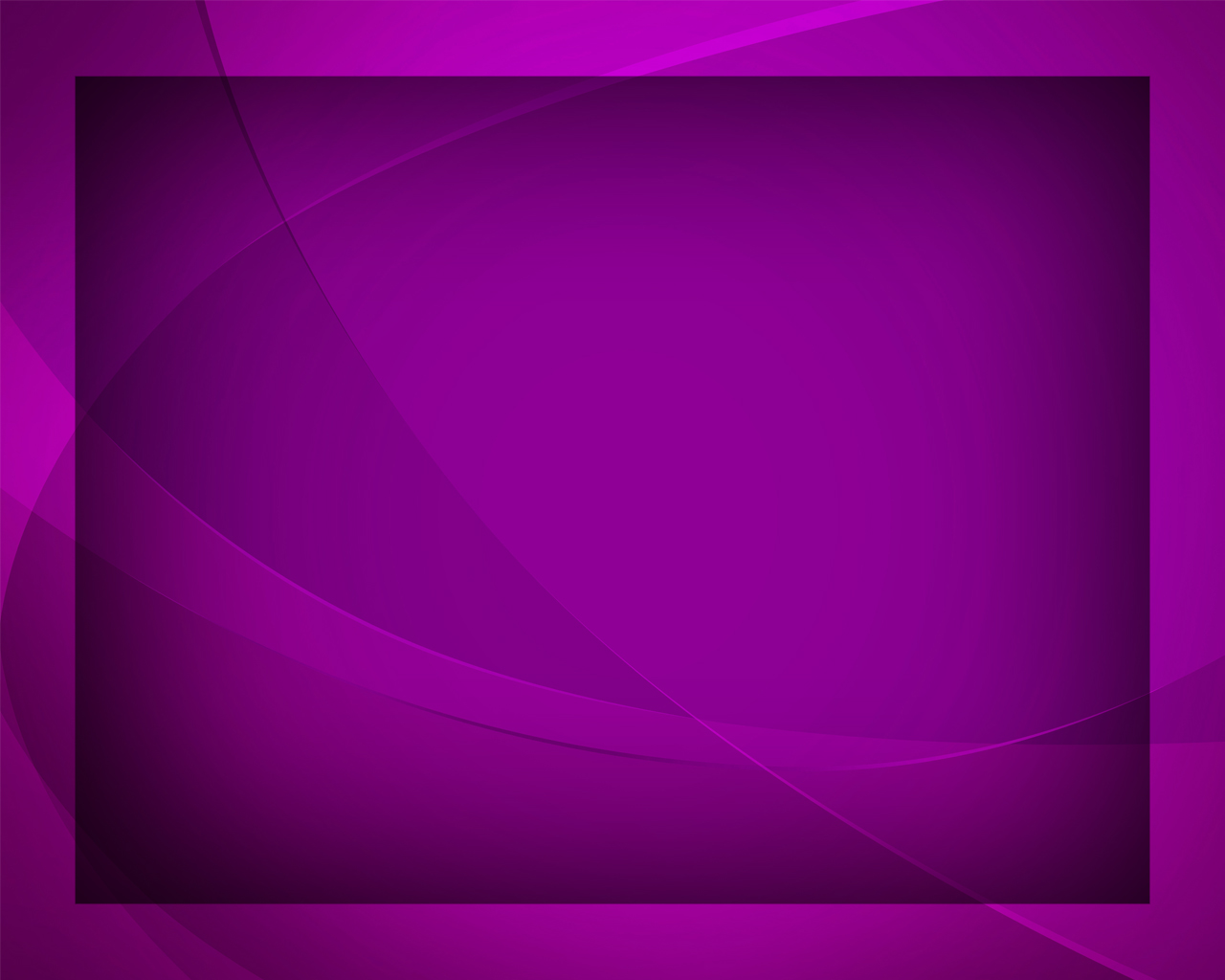 Дай мне пребыть 
с Тобой, 
Тебе вослед идти.
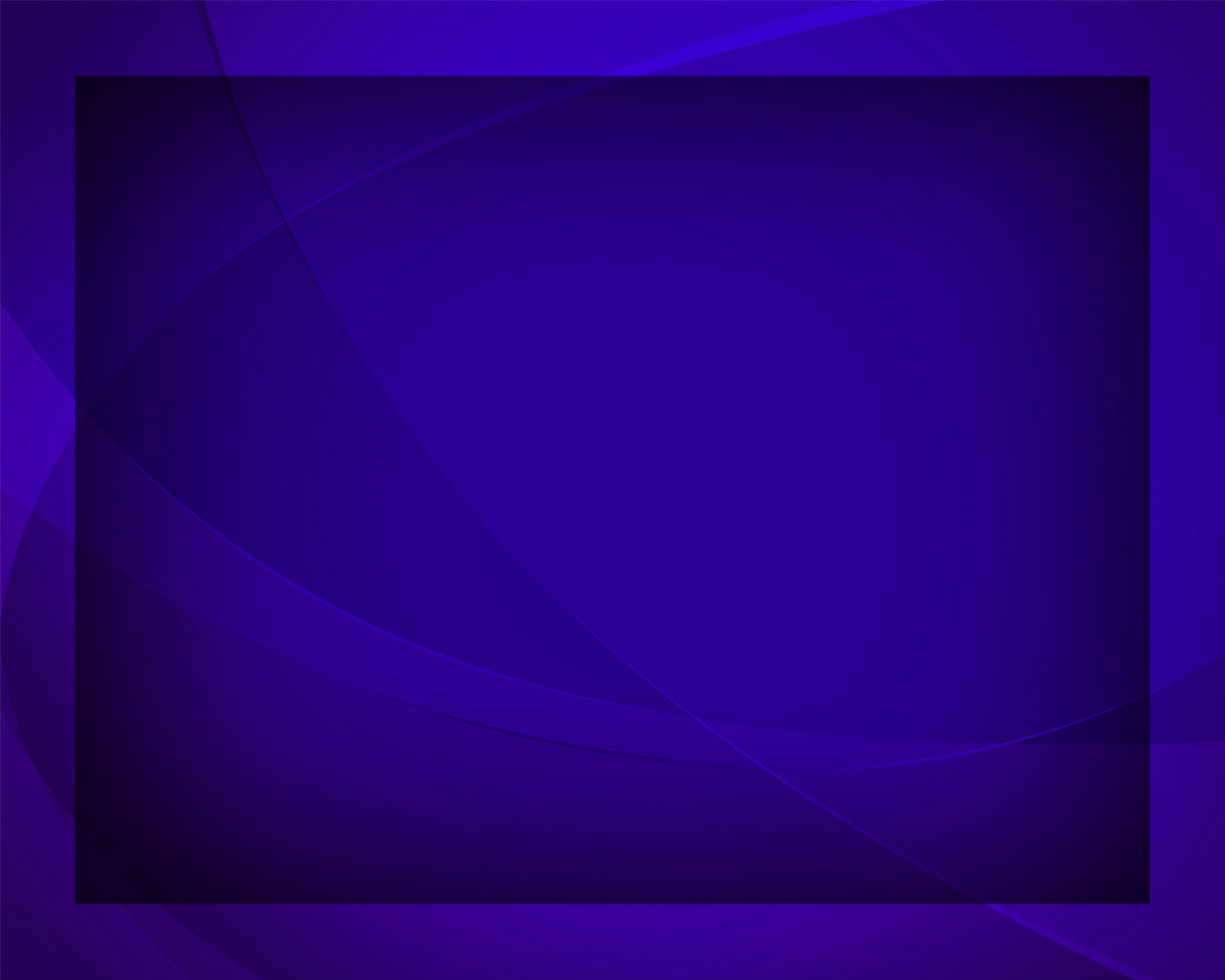 О Искупитель мой! Гряди 
И в вере нас 
всех утверди,
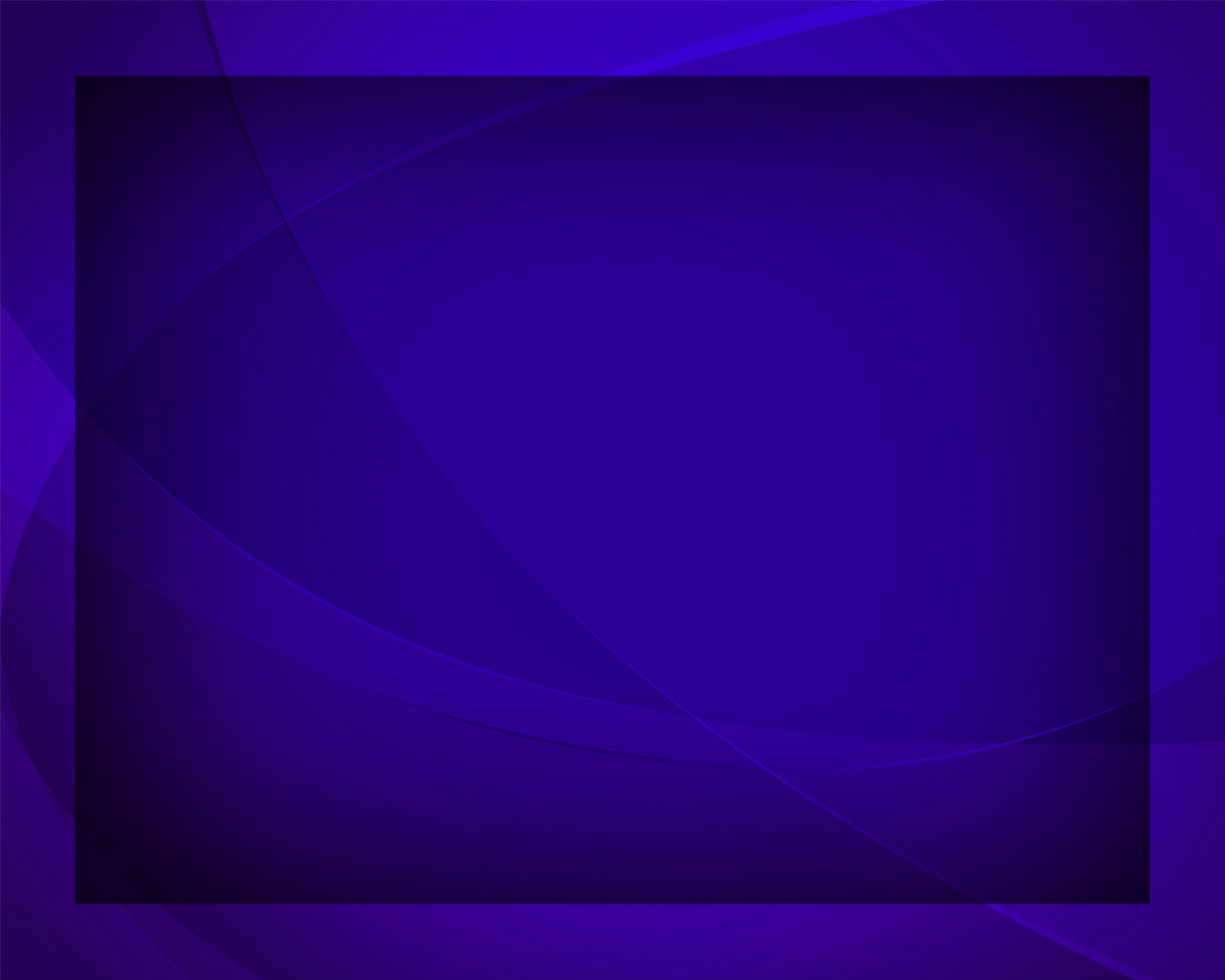 И омой нас Кровью Своей, 
И будем 
мы снега белей.
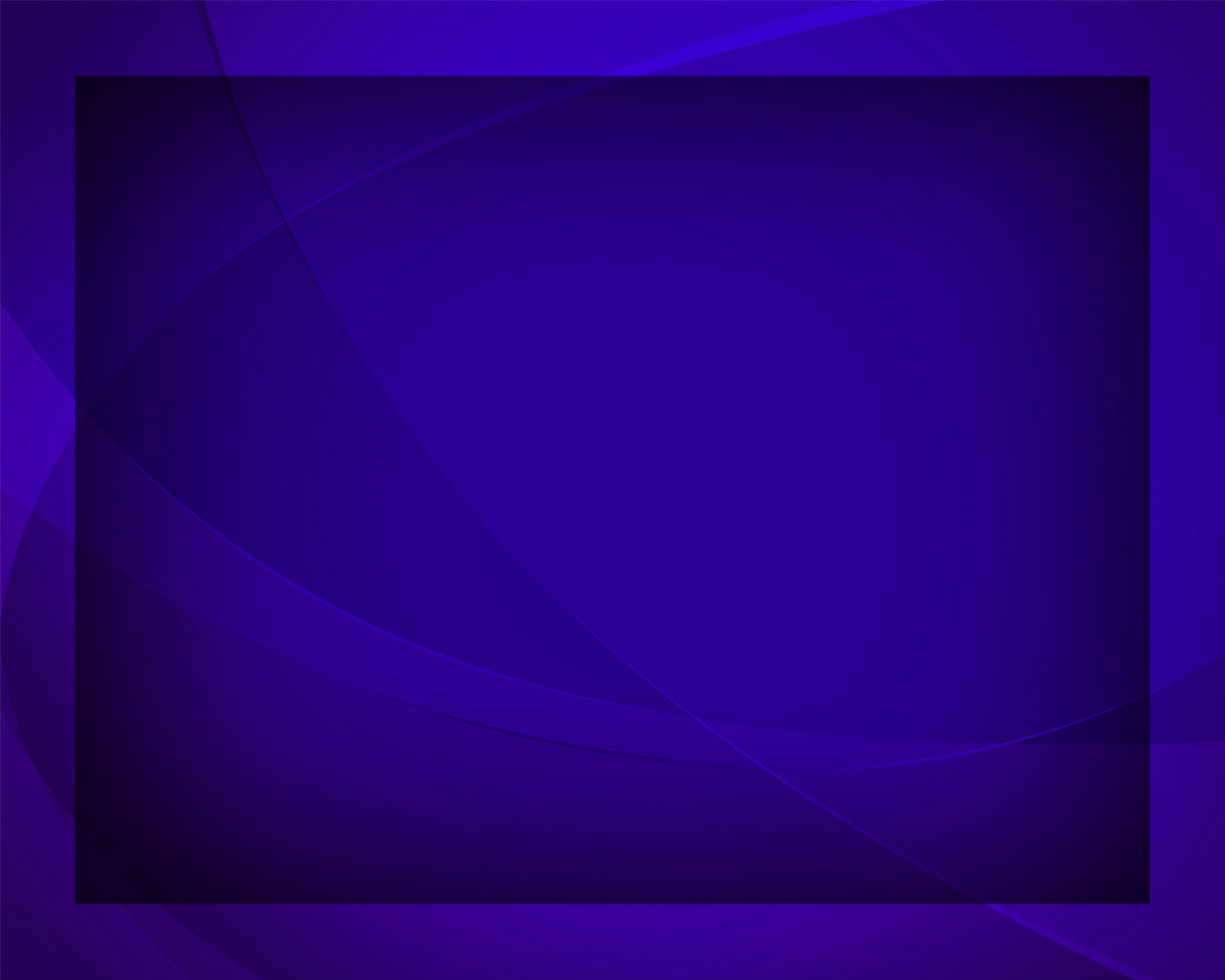 Снега белей, 
Снега белей.
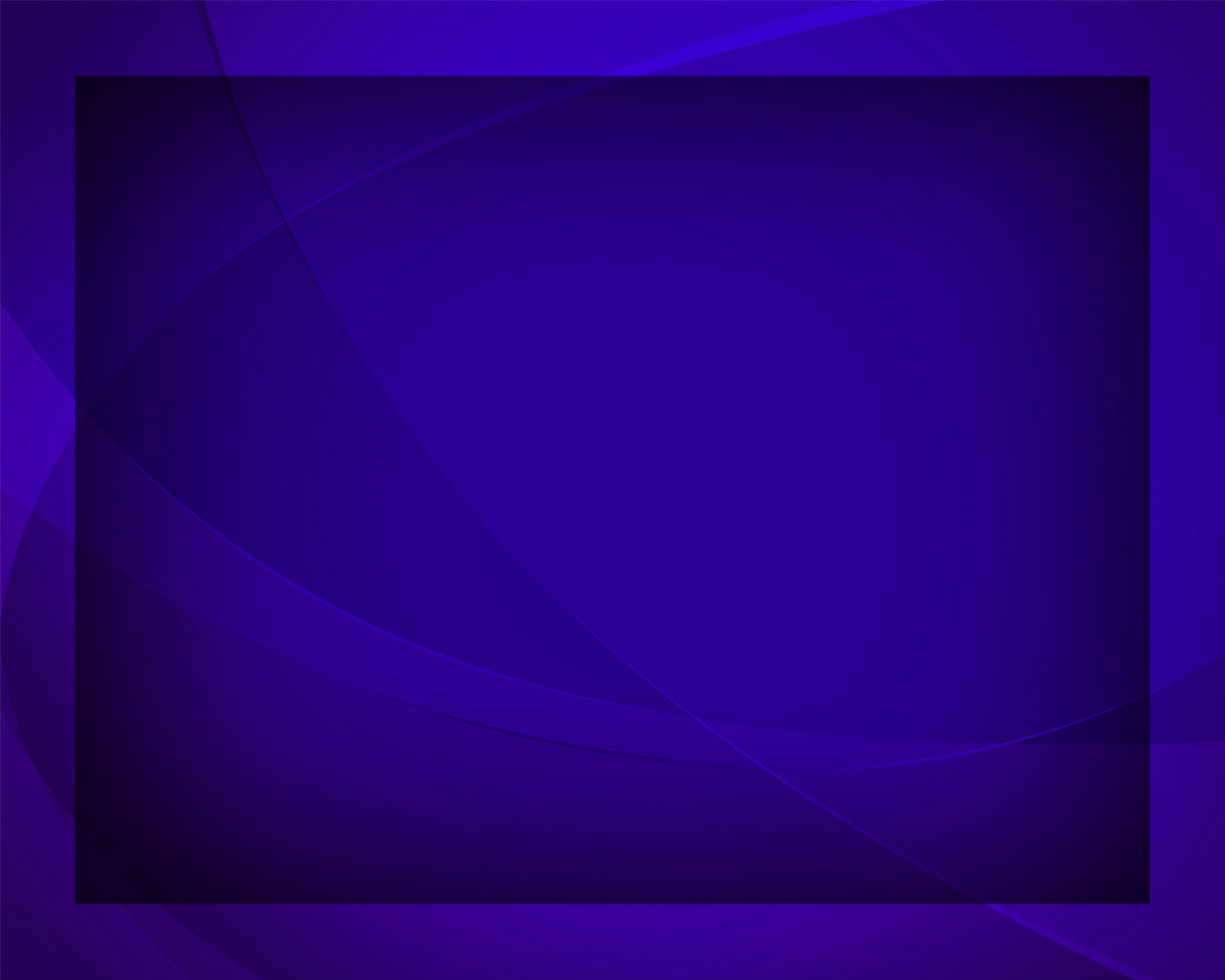 И омой нас Кровью Своей, 
И будем 
мы снега белей.
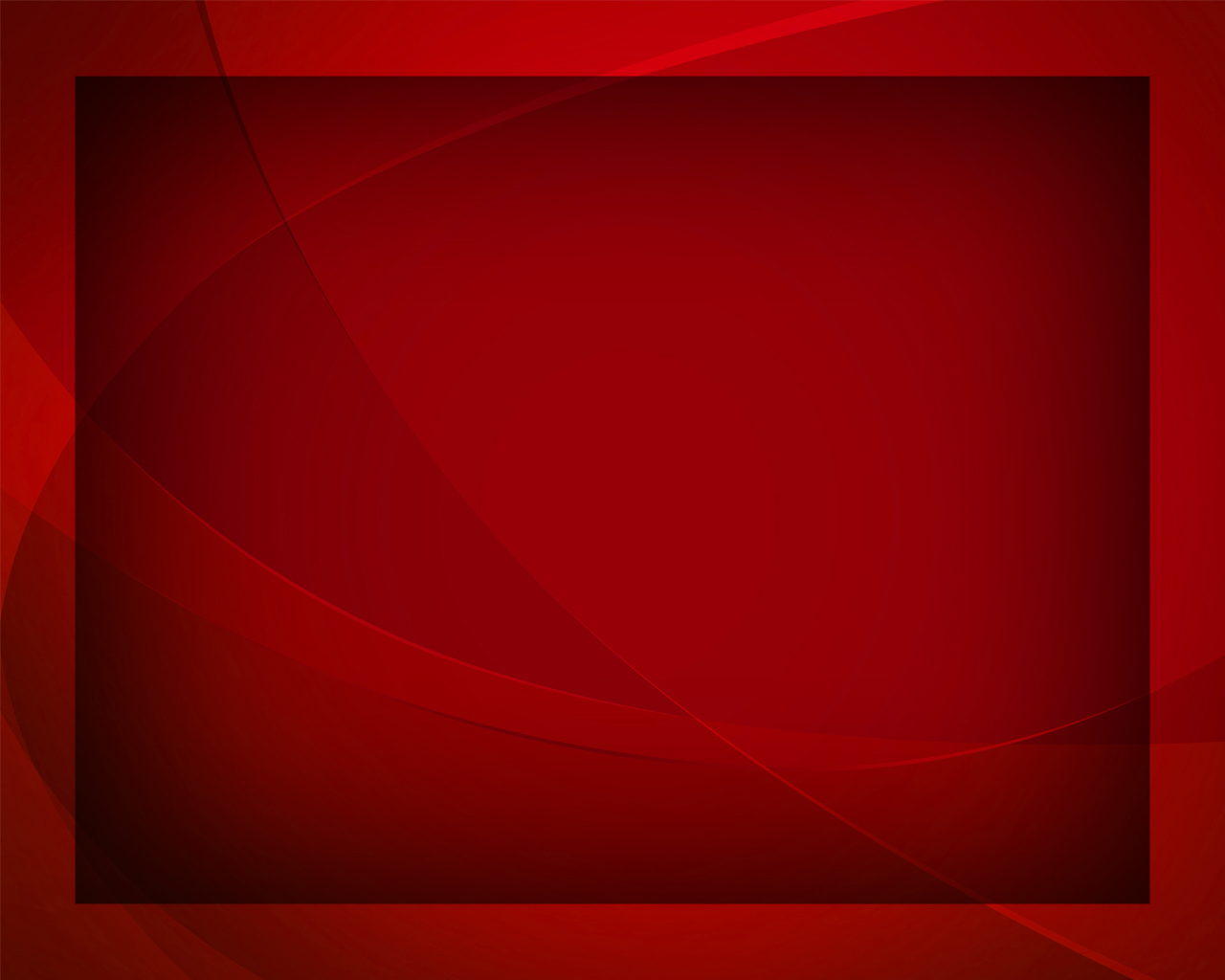 Могучею рукой 
Сними ярмо греха,
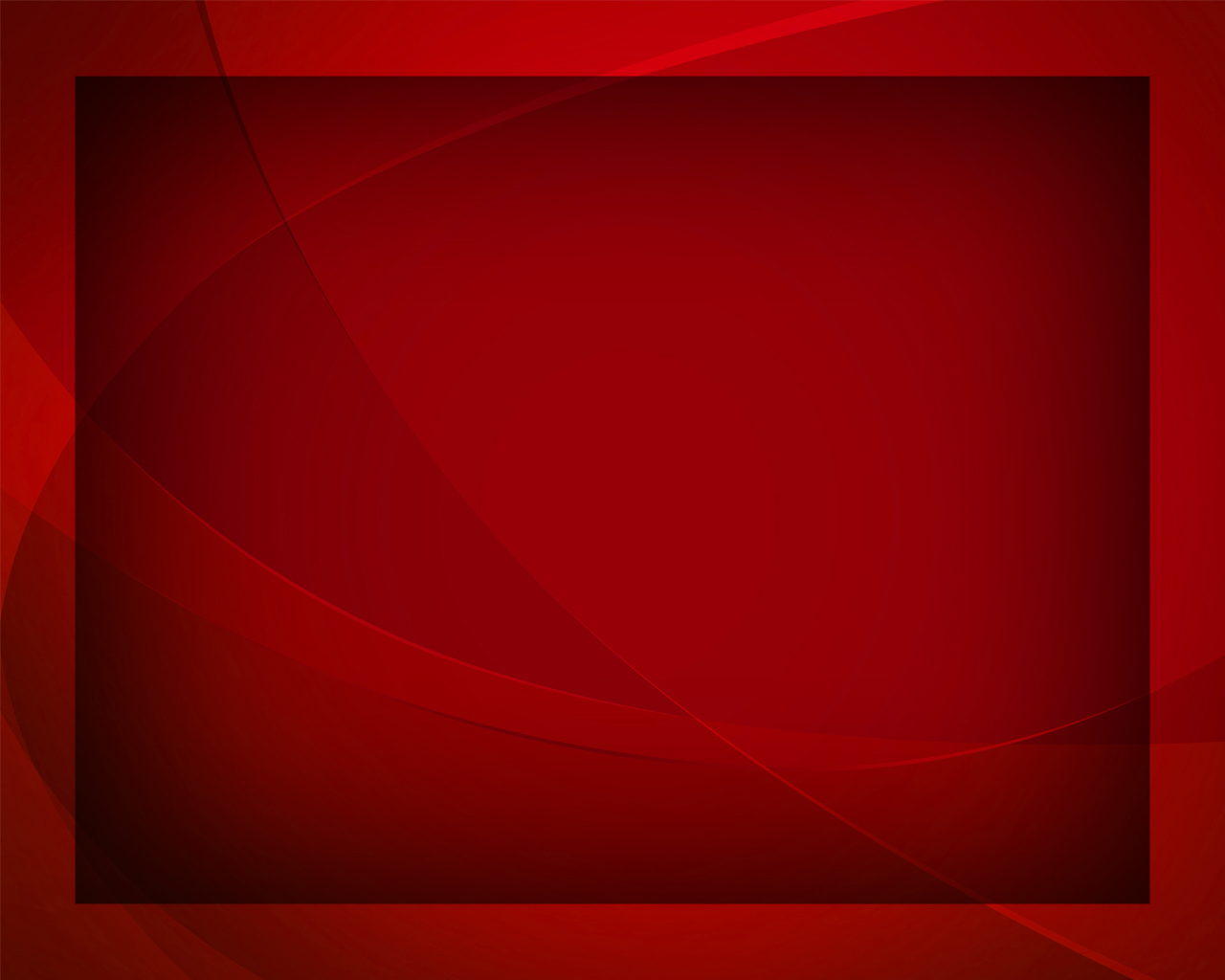 Пусть Дух Твой Всеблагой 
Ведёт, 
хранит меня.
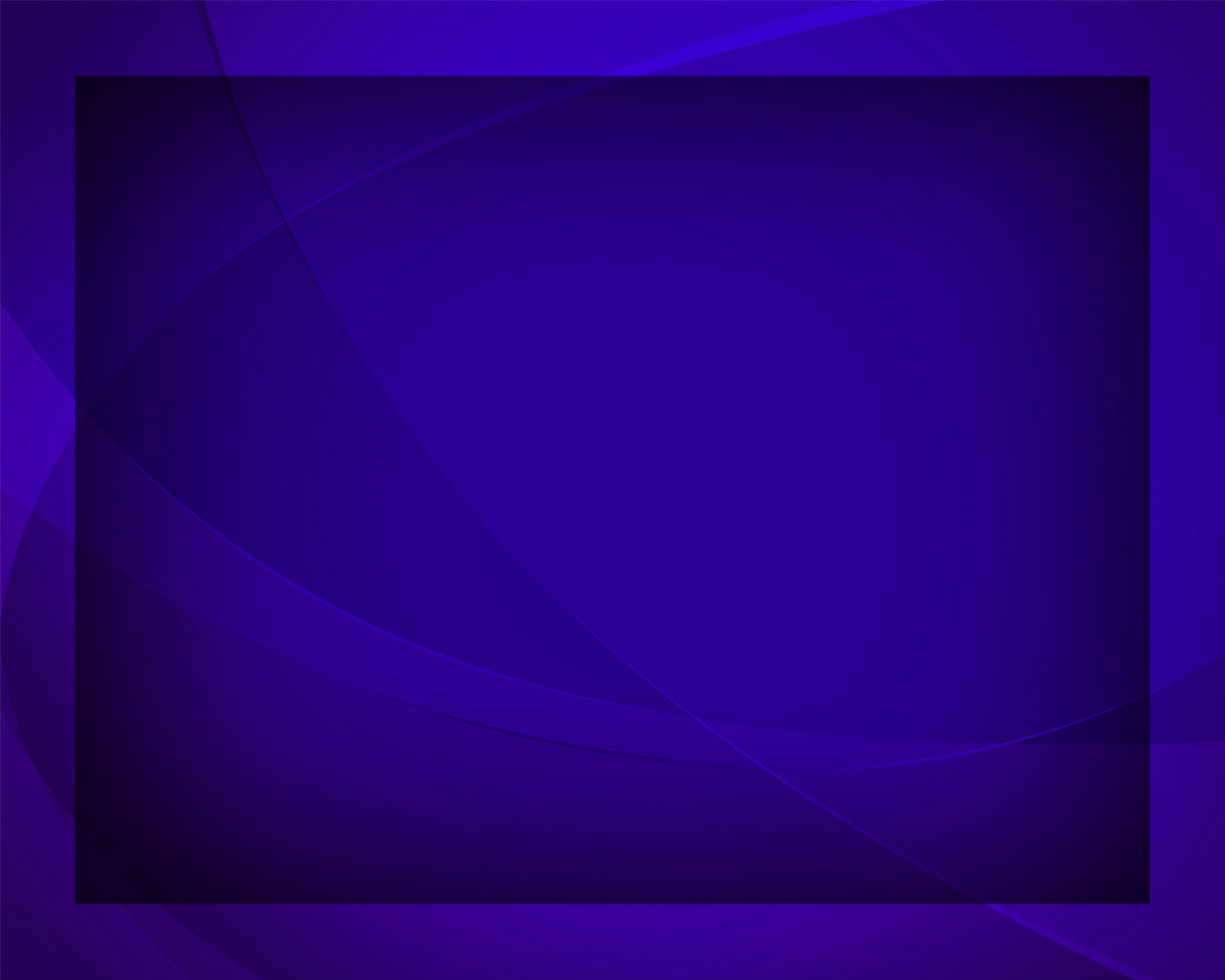 О Искупитель мой! Гряди 
И в вере нас 
всех утверди,
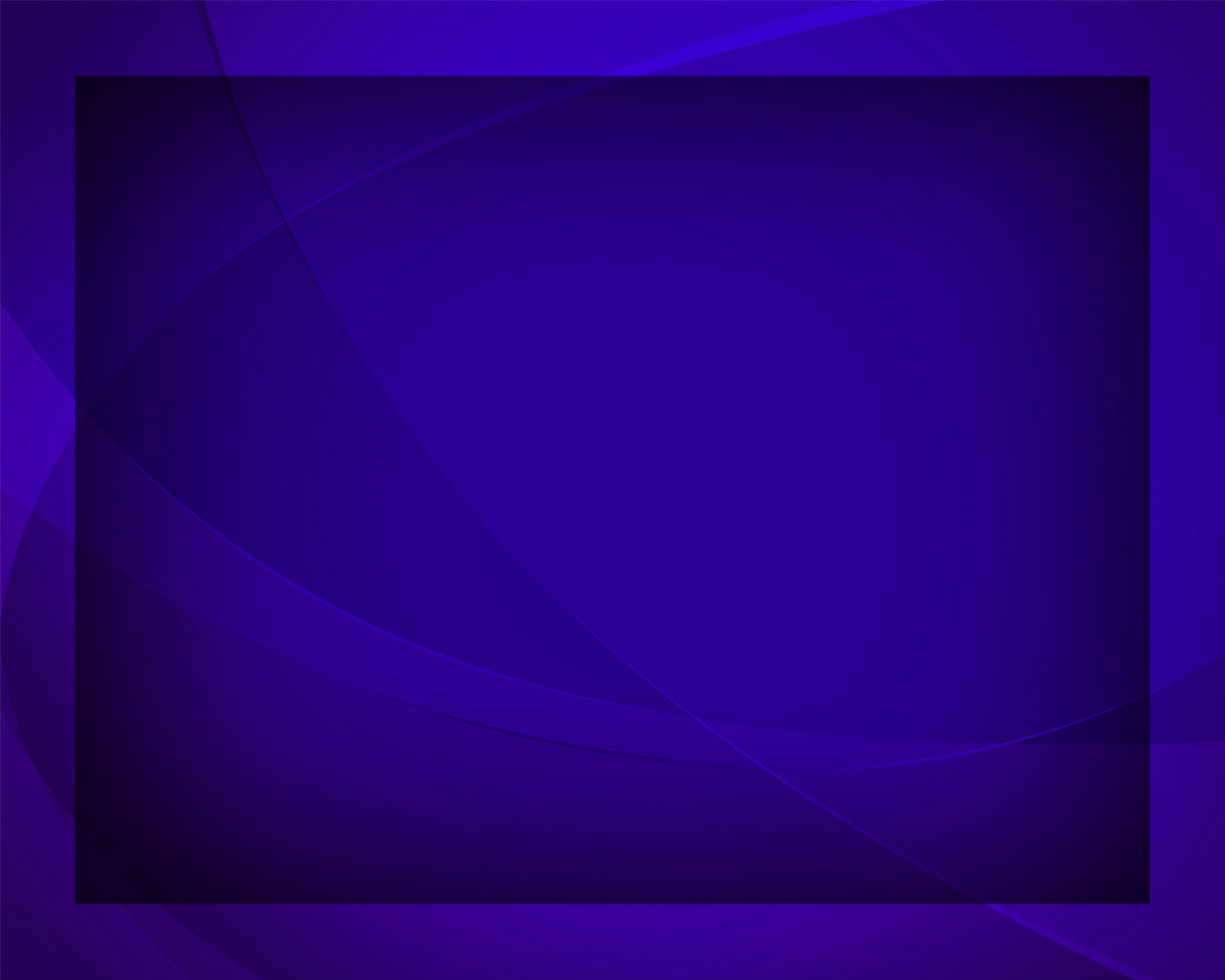 И омой нас Кровью Своей, 
И будем 
мы снега белей.
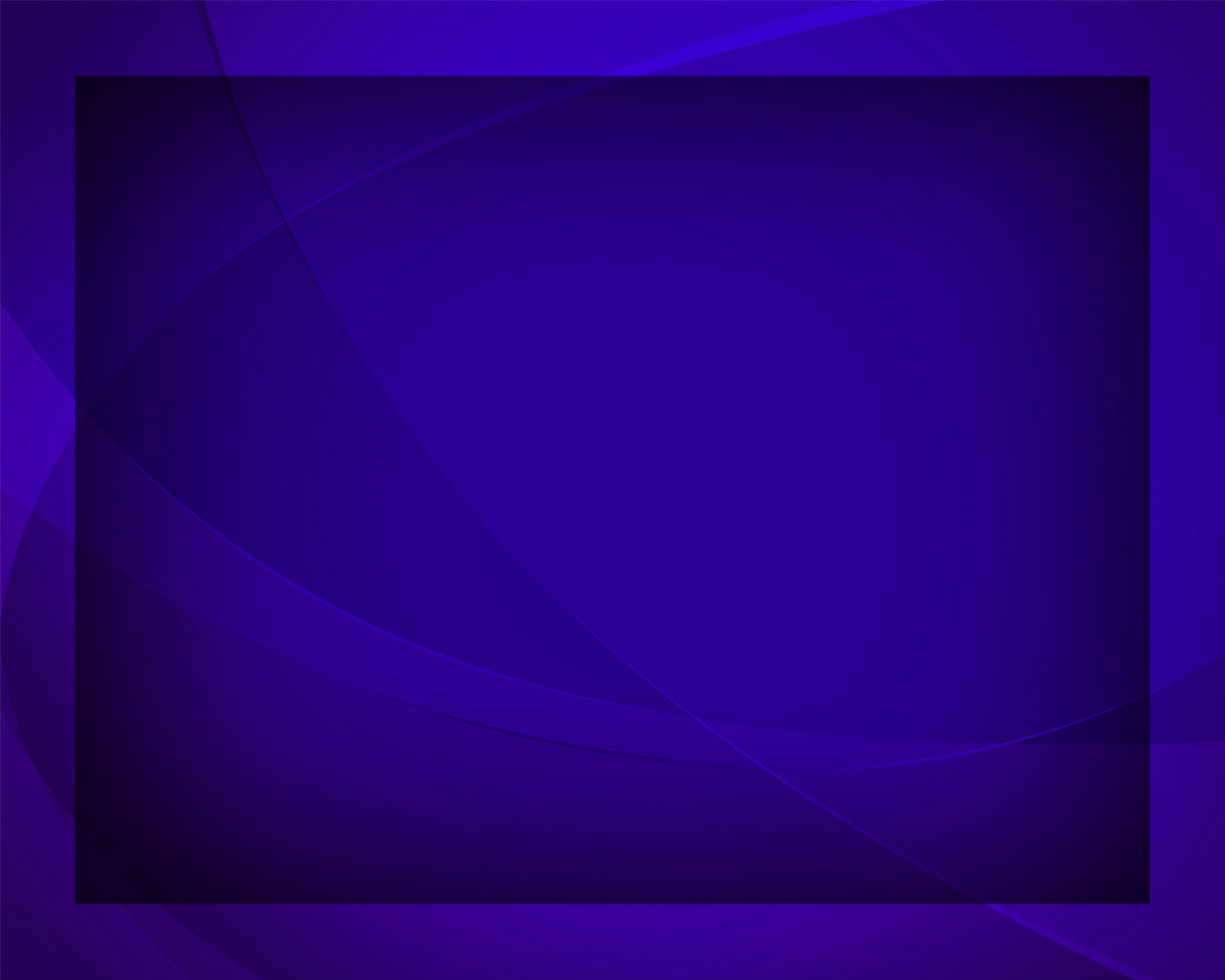 Снега белей, 
Снега белей.
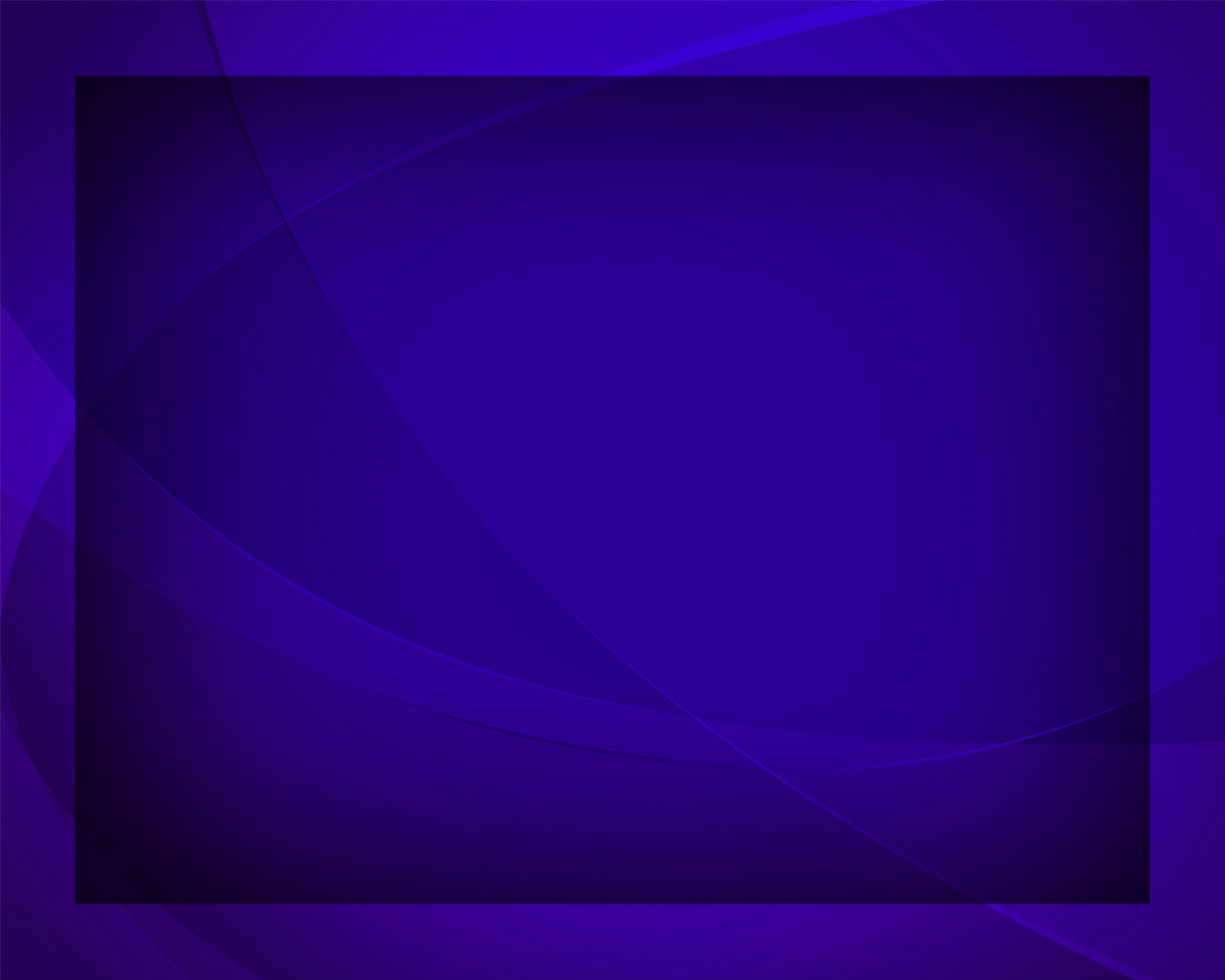 И омой нас Кровью Своей, 
И будем 
мы снега белей.
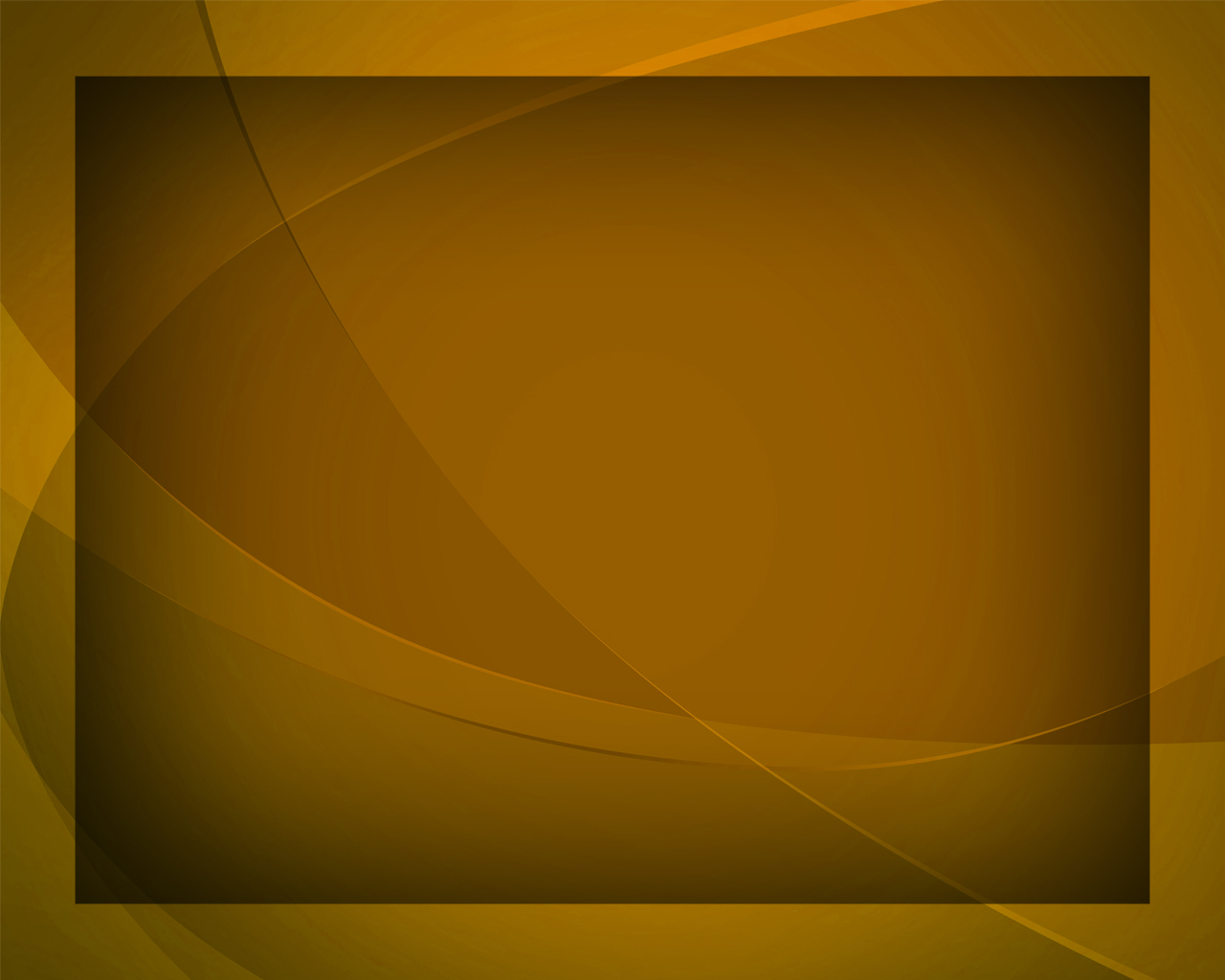 Влеки меня к Себе, 
И мною управляй,
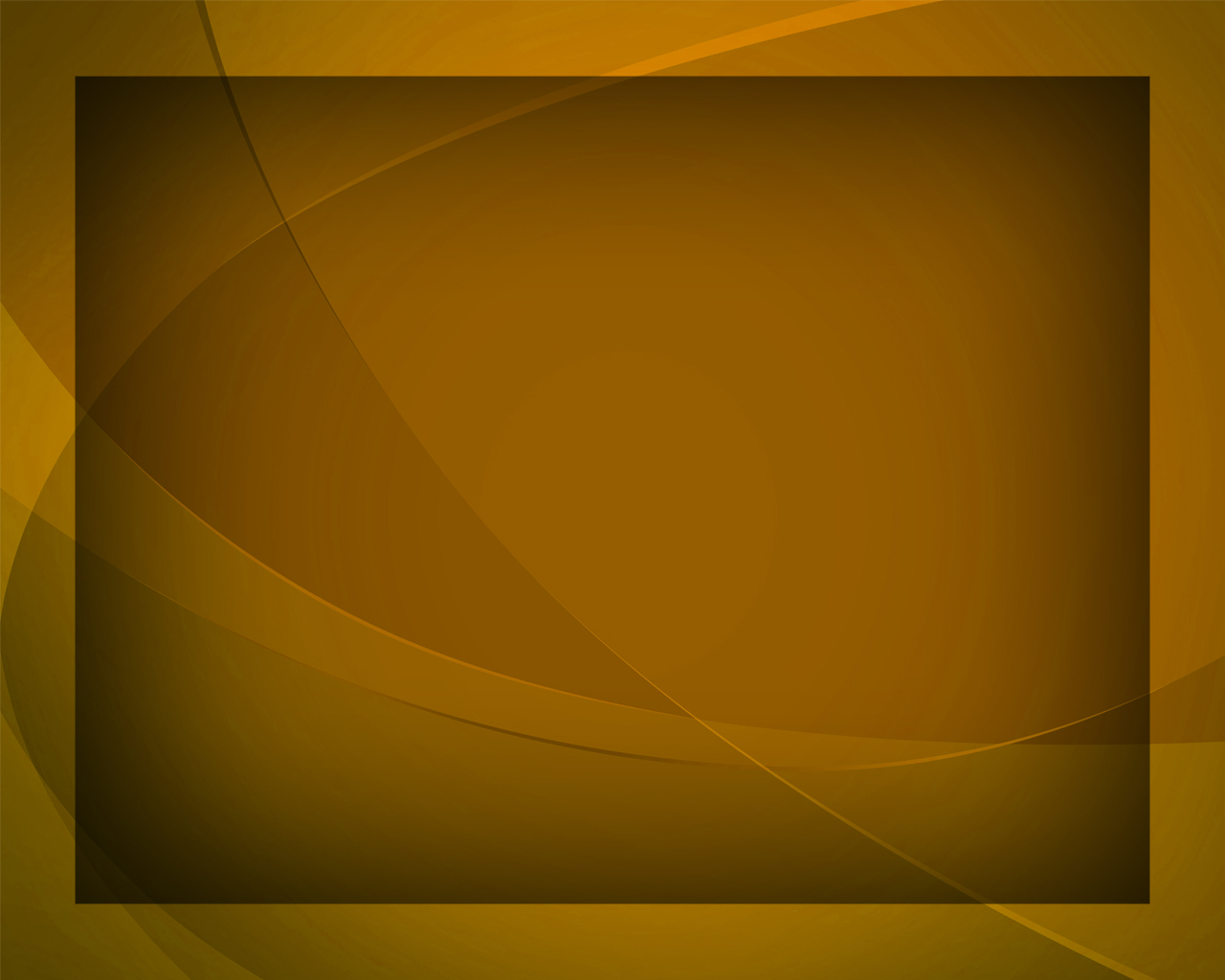 И как служить Тебе,
Меня Ты наставляй.
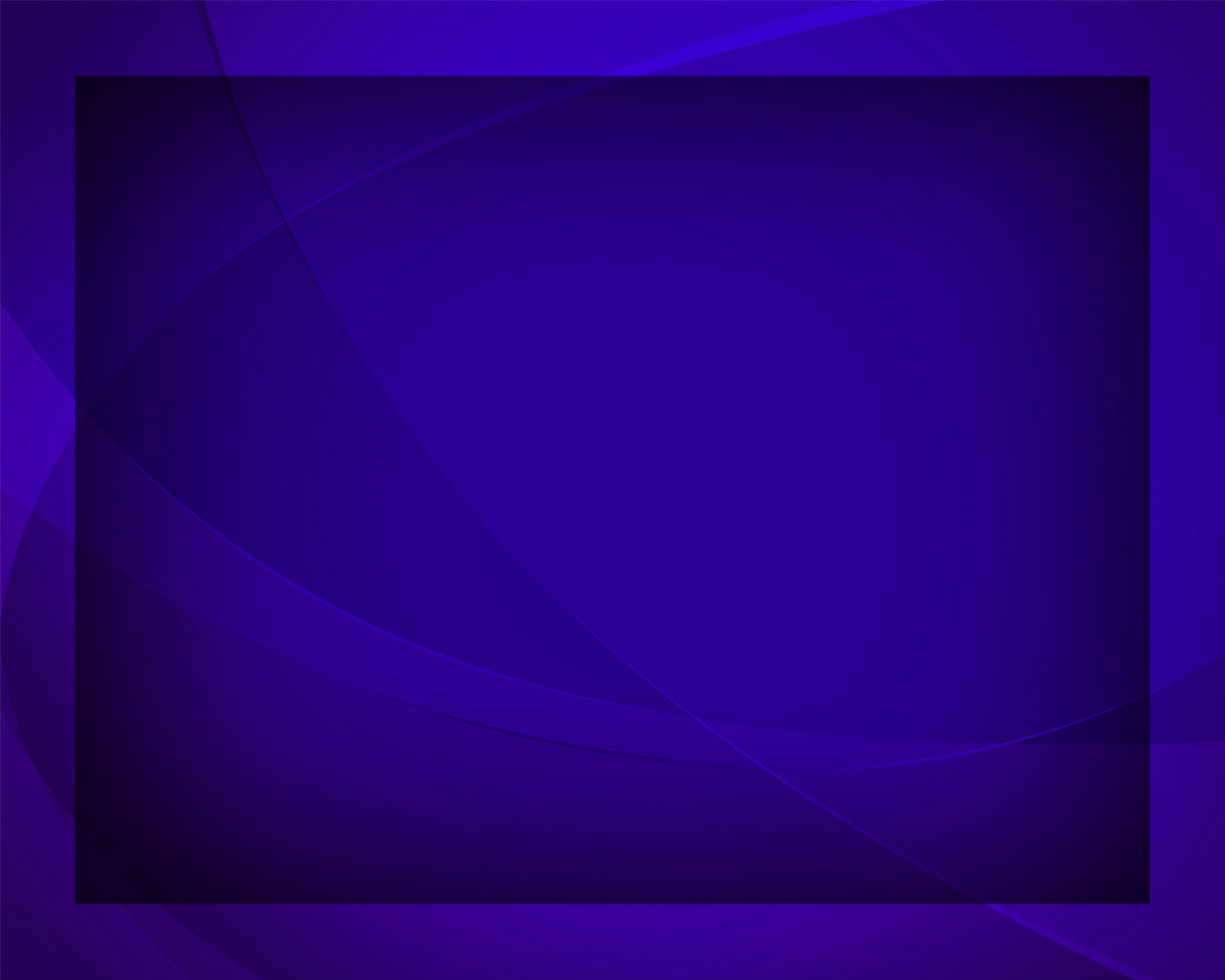 О Искупитель мой! Гряди 
И в вере нас 
всех утверди,
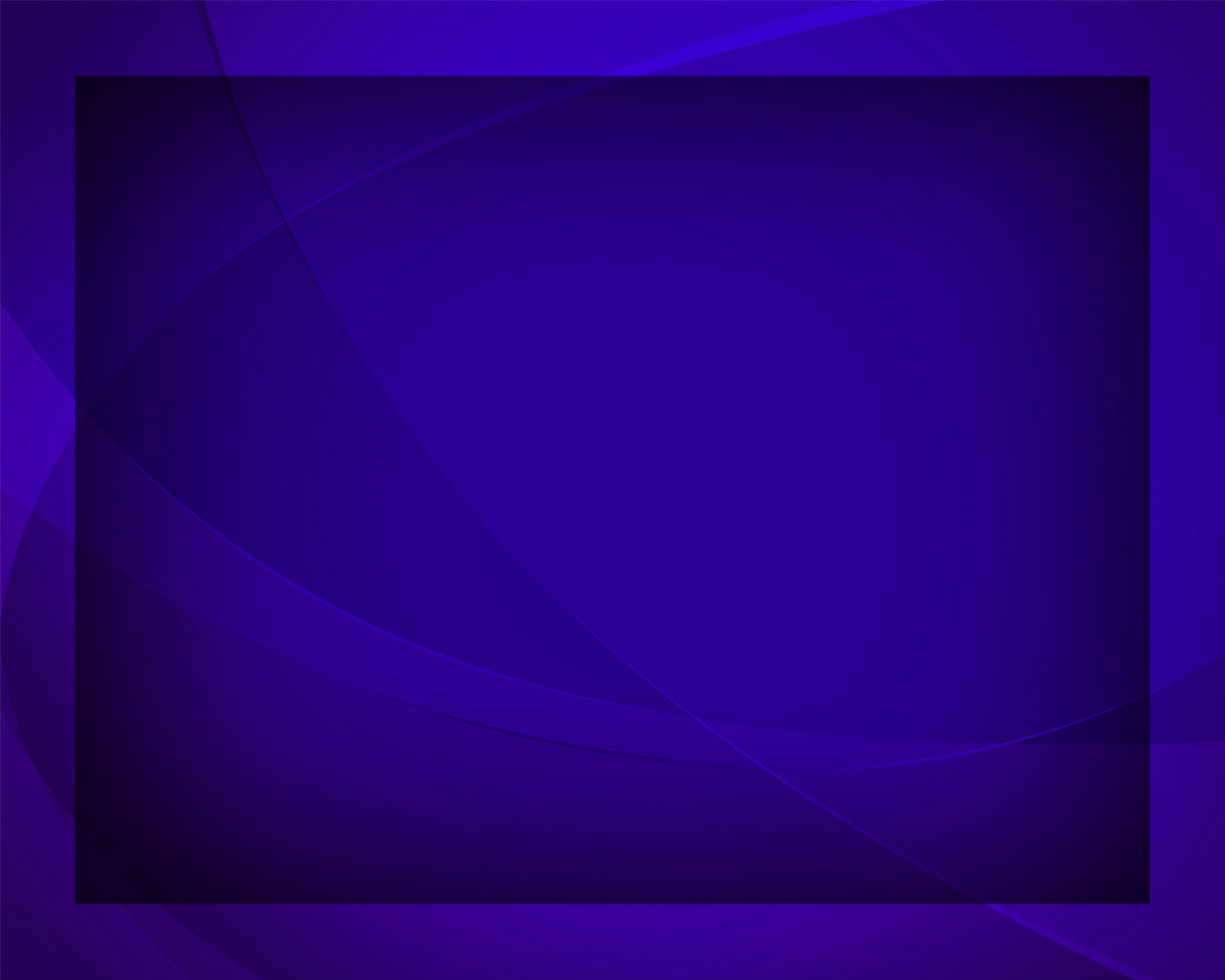 И омой нас Кровью Своей, 
И будем 
мы снега белей.
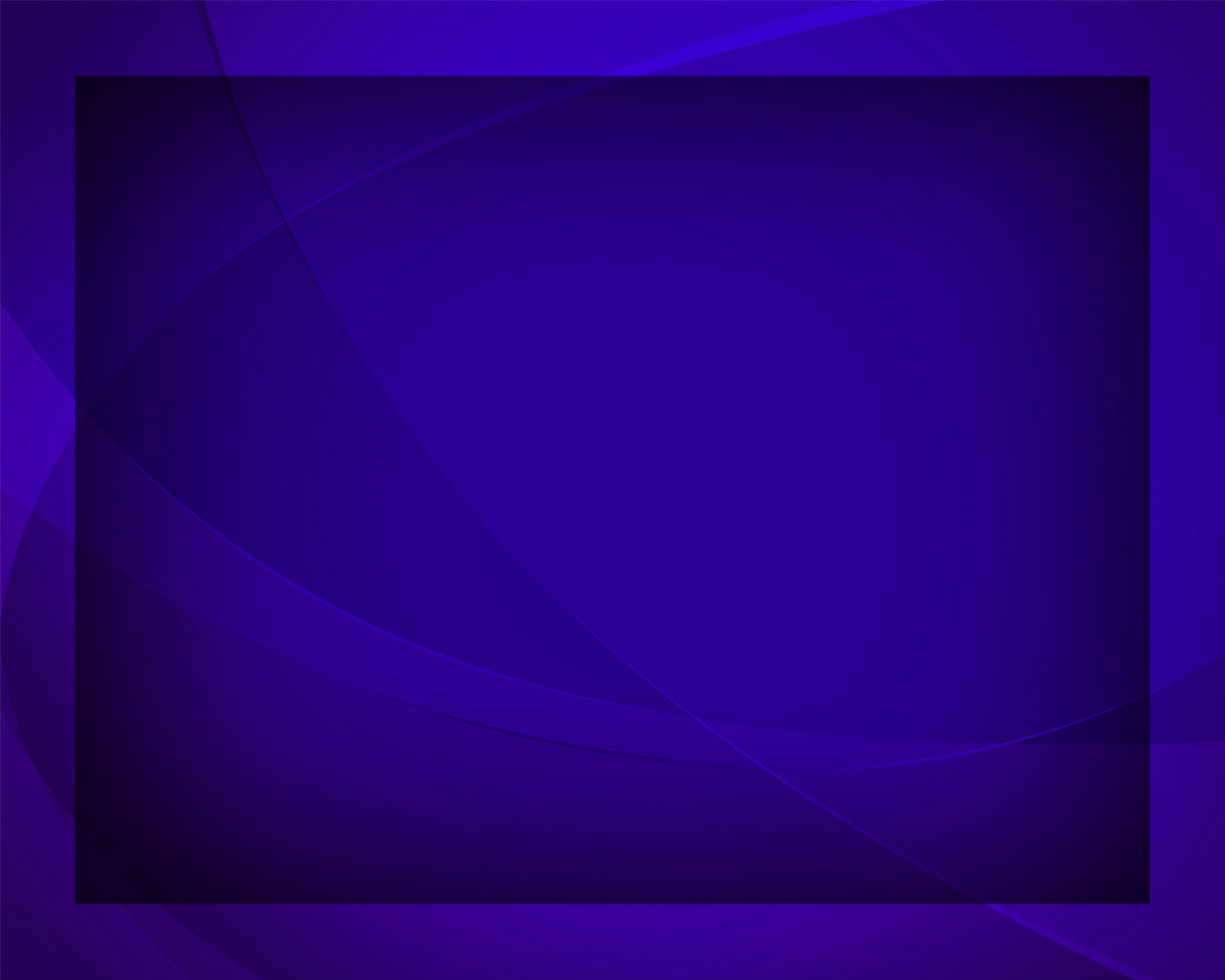 Снега белей, 
Снега белей.
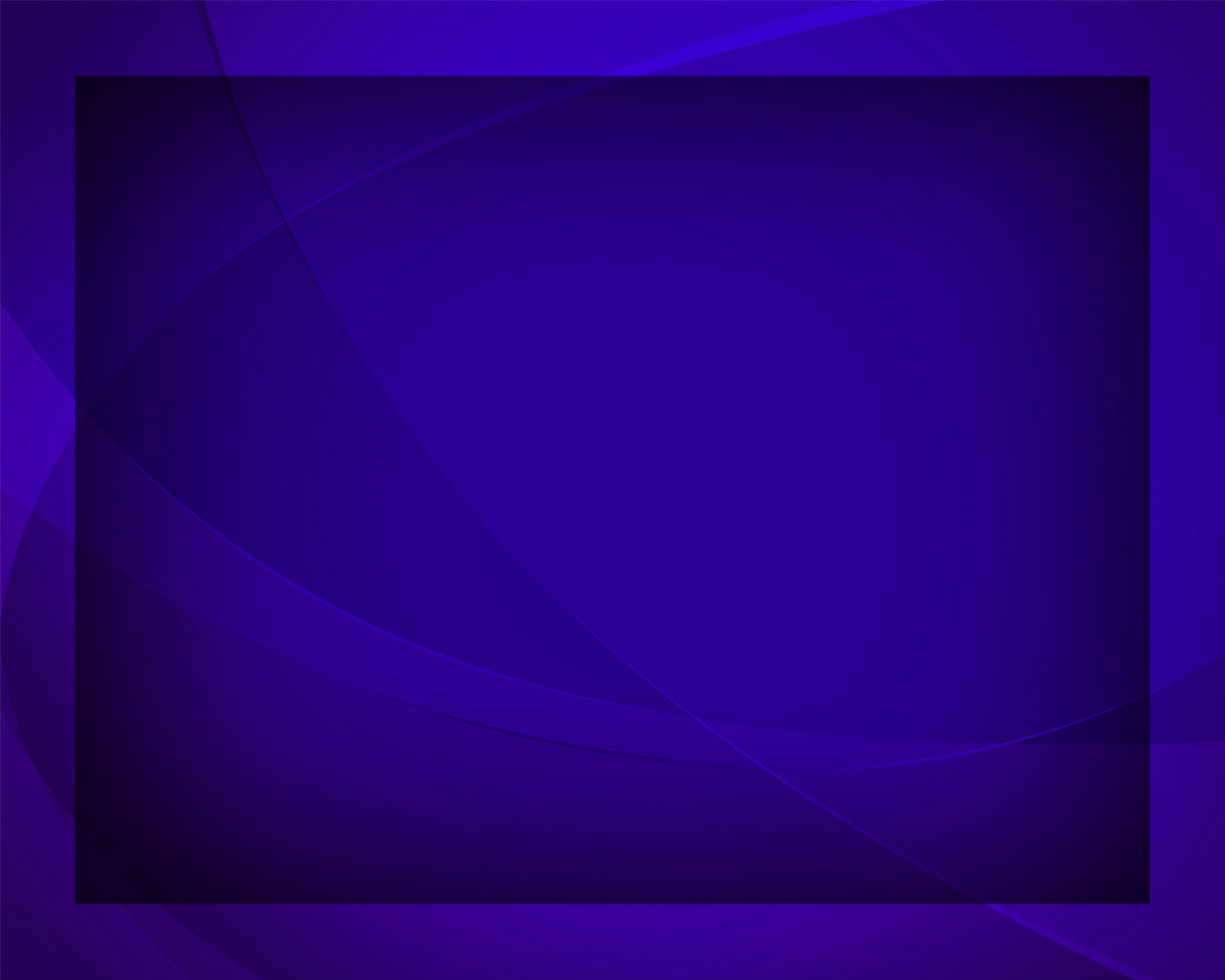 И омой нас Кровью Своей, 
И будем 
мы снега белей.
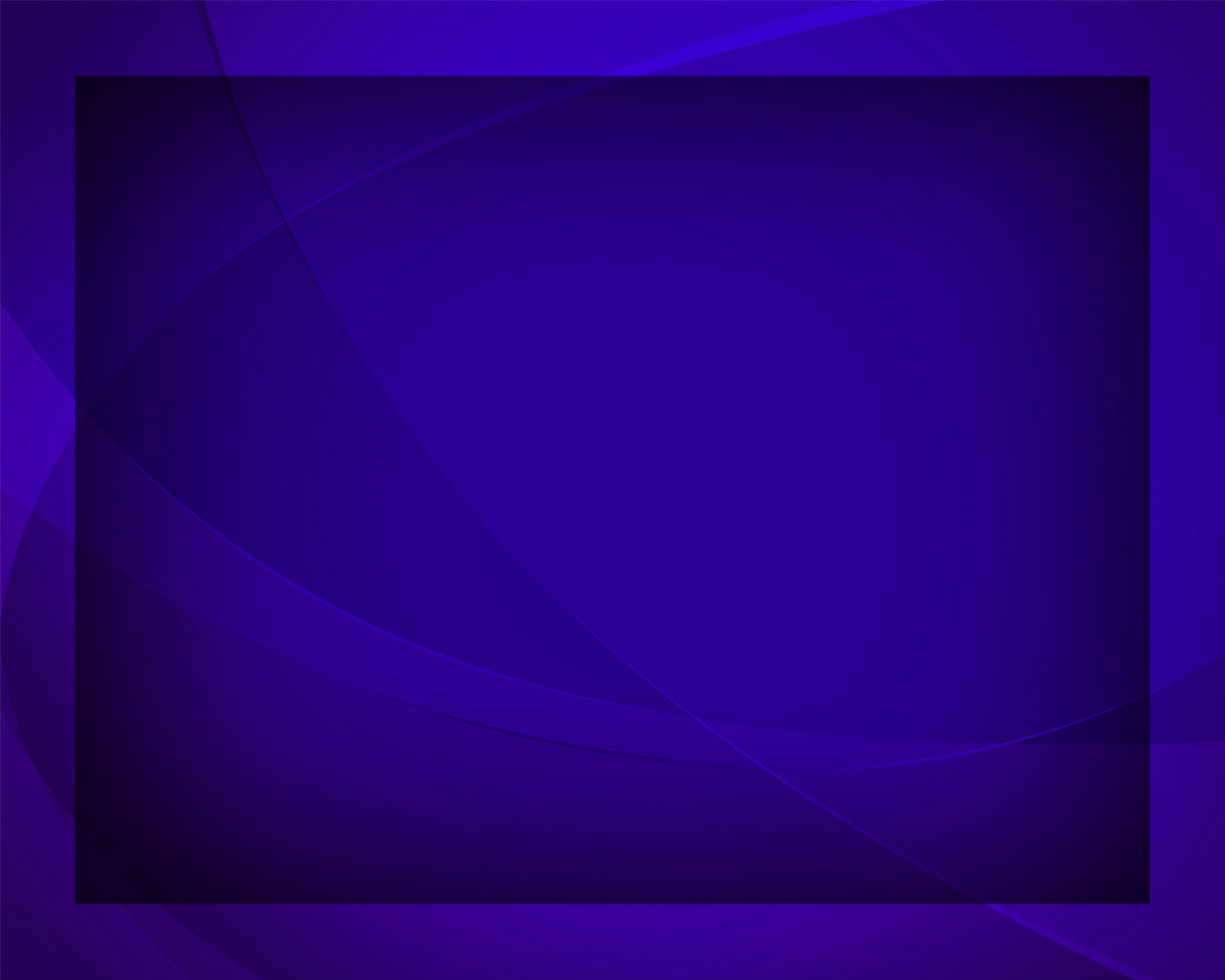